Adopting a 17th Energy Career Cluster 

Add state energy consortium 
logo here
Why a 17th Career Cluster in Energy?
This is a grassroots state by state effort
Energy jobs hidden among other clusters
The Nation has a focus on a clean energy economy
50% of the energy workforce will retire in the next 5-10 years
2
Where do in-demand energy careers fall in the current career cluster system?
Architecture and Construction
Science, Technology, Engineering and Mathematics
Manufacturing
Clusters
Manufacturing Production Process Development
Electrical & Electronics  Technician
Engineering & Related Technician
Power Plant Operator
Nuclear Reactor Operator
Gas Processing and Distribution Plant Operator
Power Distributor & Dispatcher
Gas Controller & Dispatcher
Auxiliary. Equip. Operator
Construction
Boilermaker
Carpenter
Control & Valve Installers
Electrician
Electrical and Electronics Repairers
Insulation Worker
Iron / Metalworker
Industrial Machinery Mechanics
Lineworker
Machinists
Millwright
Pipefitter
Pipeline Installer
Pipelayer
Welder
Design and Pre-construction
Engineer - Civil , Chemical, Electrical, Nuclear, Mechanical, Power Systems, Energy Transmission, Environmental, Industrial
Electrical & Electronics Engineering Technician
Mechanical Technician
Machinists
Engineering and Technology
Electrical Engineer
Power Systems Engineer
Mechanical Engineer
Nuclear Engineer
Chemical Engineer
Civil Engineer
Energy Transmission Engineer
Procurement Engineer
Environmental Engineer
Industrial Engineer
Science and Math
Nuclear Chemist
Nuclear Technician
Materials Scientist
Radiation Protection Technician
Health Physicist
Chemistry Technician
Maintenance Operations
Boilermaker
Carpenter
Control & Valve Installer
Corrosion Technician
Electrician
Heavy Equipment Operator
Industrial Machinery Mechanic
Insulation Worker
Iron / Metalworker
Lineworker
Millwright
Pipefitter / Pipelayer
Pipeline Installer
Substation  Mechanic
Utility Metering & Regulation Technician 
Relay Technician
Welder
Maintenance, Installation & Repair
Boilermaker
Control & Valve Installers
Corrosion Technician
Pipefitter / Pipelayer
Pipeline Installer
Instrument & Control Tech
Electrical & Instrumentation  Tech
Elec.. & Electronics Repairer
Elec. Equipment Installer / Repairer
Industrial Machinery Mechanic
Millwright
Welder
Pathways
Logistics & Inventory Control
Heavy Materials Technician
Quality Assurance
Quality Control Tech
Quality Assurance Tech
Tier 6-8 – Occupation-Specific Competencies
The Energy Industry has a Competency Model 
     (Generation, Transmission & Distribution)
Plant Operator
Electrical 
Technician
Mechanical 
Technician
Alternate Fuel Technicians
Instrument & Control Technician
Lineworker
Substation Technician
Engineering
Technician
Relay
Technician
Natural Gas Technology
Tier 5 – Industry-Specific Technical Competencies
Nuclear Generation
Electric Transmission &Distribution
Non-Nuclear Generation(Coal, Natural Gas, Oil, Hydro, Solar, Wind, Biofuel, Geothermal)
Gas Transmission & Distribution
Tier 4 – Industry-Wide Technical Competencies
Quality Control & Continuous Improvement
Safety Awareness
Troubleshooting
Industry Principles & Concepts
EnvironmentalLaws &Regulations
Tier 3 – Workplace Competencies
Ethics
Employability &
Entrepreneurship
Skills
Business Fundamentals
FollowingDirections
Planning, Organizing & Scheduling
Problem SolvingDecision Making
Teamwork
Working with Basic
Hand & Power Tools& Technology
Tier 2 – Academic Competencies
Writing
Listening
Speaking
Engineering & Technology
Mathematics
Locating,Reading & Using Information
Science
Information Technology
Critical & Analytical Thinking
Tier 1 – Personal Effectiveness Competencies
Interpersonal Skills
Integrity
Reputation
Motivation
Self- Development
Flexibility & Adaptability
Ability To Learn
Professionalism
Dependability & Reliability
Sample Knowledge and Skill Statements for  a 17th Energy Career Cluster
5
Plan of Study for an Energy Career Cluster
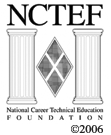 6
Job Categories for the 17th Cluster
Biomass and Biofuels Technician
Electrician
Electrical & Electronics Repairer
Electrical & Electronics Technician
Electrical & Instrumentation Technician
Energy Generation Technician
Engineering Technician
Gas Processor & Distribution Plant Operator
Gas Service Technician                                
Generation Technician
Geothermal Technician
Hydropower & Marine Energy Technician
7
Job Categories for the 17th Cluster
Instrumentation Control Technician
Metering Technician
Nuclear Reactor Operator
Nuclear Technician
Pipefitter
Pipelayer
Pipeline Installer
Power Distribution Technician
Power Plant Operator
Solar Photovoltaic Installer
Solar Photovoltaic Technician
Solar Technician
Welder
Wind Turbine Technician
8
Which states have adopted a 17th career  cluster in Energy? (as of March 2012)
Florida
Georgia
In process:
California
Indiana
Virginia
9
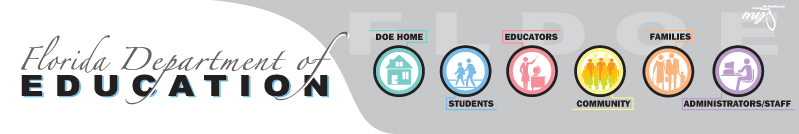 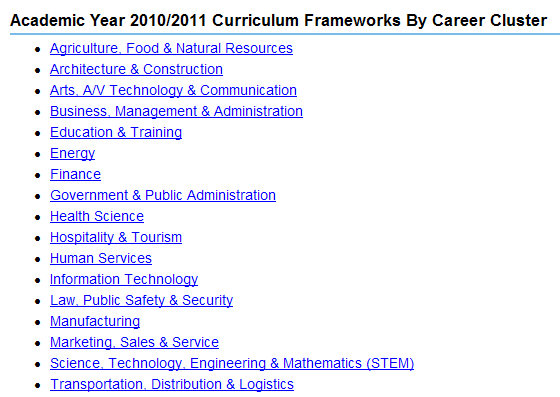 17th Career Cluster
 
ENERGY

1st in the Nation!!
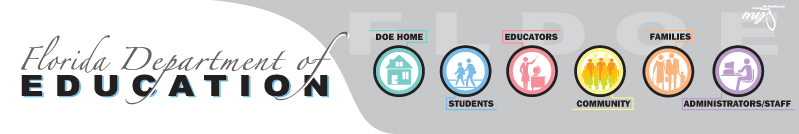 [Speaker Notes: Banner Center for Alternative Energy was changed to Banner Center for Clean Energy]
2012-13 Florida Energy Career Cluster Curriculum Frameworks
Secondary and PSAV Programs/Courses
Power Distribution Technician (9700100 / X600100) (RTF, 393KB) New 
Energy Generation Technician (9700200 / X600200) (RTF, 334KB) New 
Solar Energy Technology (8006100 / A600200) (RTF, 444KB) New 
PSAV Programs Only
Electrical Line Service and Repair (PSAV - I460303) (RTF, 293KB) 
Solar Thermal System Design, Installation and Maintenance – Entry Level (PSAV - X600300) (RTF, 273KB) New 
Degree & Certificate Programs/Courses
Electrical Distribution Technology (AAS/AS - 0615030201) (RTF, 319KB) 
Electrical Dist Technology Advanced (CCC - 0615030202) (RTF, 304KB) 
Electrical Dist Technology Basic (CCC - 0615030203) (RTF, 256KB) 
Electrical Power Technology (AAS/AS - 0615030200) (RTF, 320KB) 
Alternative Energy Engineering Technology (CCC - 0615030204) (RTF, 213KB)
12
2012-13 Florida Energy Career Cluster Curriculum Frameworks
Applicable Level 6-8
Fundamentals of Energy (9790300) (RTF, 319KB) New 
Introduction to Energy (9709350) (RTF, 224KB) New 
Introduction to Energy and Career Planning (9709360) (RTF, 200KB) New 

Applicable Level 9-12, 30-31
Energy Cooperative Education-OJT (9700420 / X909999) (RTF, 232KB) New 
Energy Directed Study (Secondary - 9701000) (RTF, 292KB) New
13
Sample Energy Career Cluster Adoption for Technical Colleges (from Georgia)
Being converted to a dual enrollment program
Algebraic Concepts
Print Reading & Problem Solving
Mechanical Laws & Principles
History & Structure of the Energy Industry
Electrical Power & Natural Gas Generation, Transmission & Distribution
14
Sample Energy Career Cluster Adoption for Technical Colleges (from Georgia)
Energy Industry Fundamentals
Introduction to Alternative Energy 
Basic Circuit Analysis

(Total of 27 credit hours)
15
For more information, contact:
Name
Title
Contact Information